Fig. 11. The effect of various nucleation events on the resulting CSD. (a) A single nucleation event followed by ...
J Petrology, Volume 39, Issue 4, April 1998, Pages 553–599, https://doi.org/10.1093/petroj/39.4.553
The content of this slide may be subject to copyright: please see the slide notes for details.
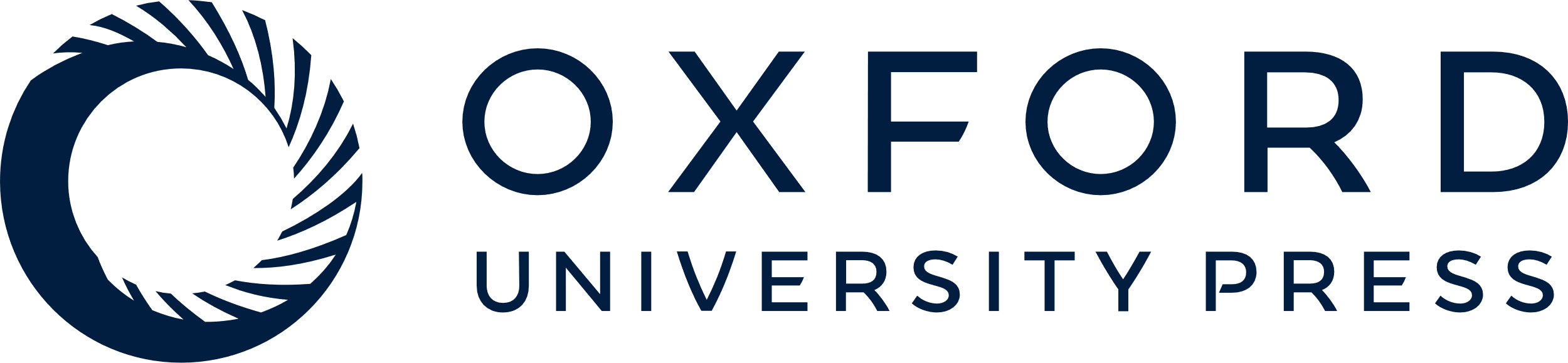 [Speaker Notes: Fig. 11. The effect of various nucleation events on the resulting CSD. (a) A single nucleation event followed by annealing during no nucleation. (b) Double nucleation events (deep and shallow) separated by a hiatus in nucleation. (c) CSD curvature because of superexponential increases in nucleation rate or size-dependent growth rate. (d) The net result of the processes of (a), (b), and (c) on the resulting CSD.


Unless provided in the caption above, the following copyright applies to the content of this slide: © Oxford University Press 1998]